OLYMPIADES DES SCIENCES
DE L’INGÉNIEUR
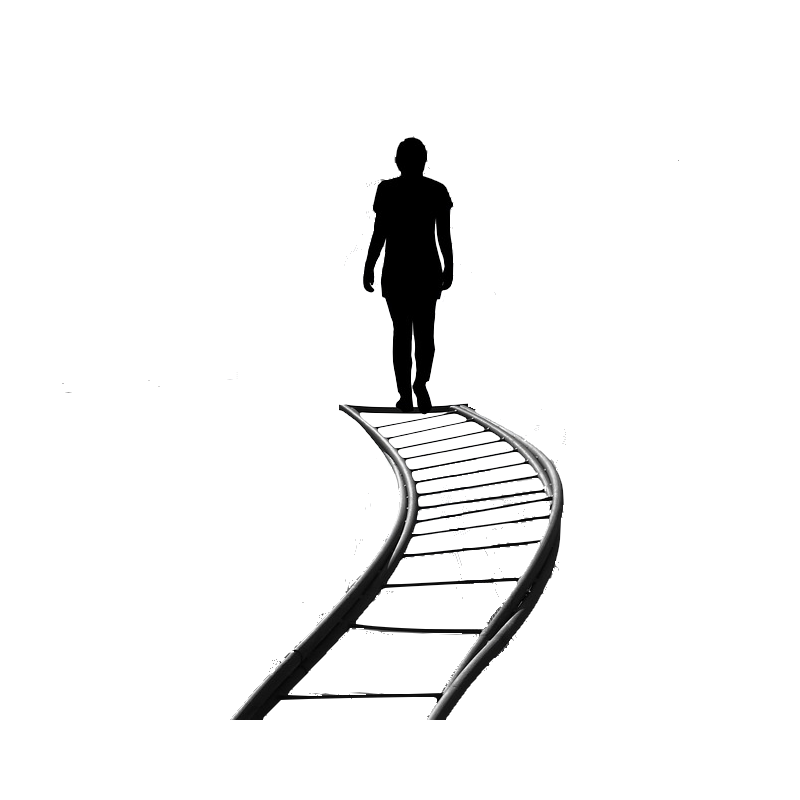 Collège
Le concours
L’épreuve finale
Un exemple de présentation
TECH’ALARM
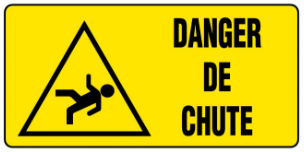 Les chutes en ephad
Conséquences
Les chutes sont les premières causes d’accident chez les personnes âgées et la première cause de mortalité.
Comment alerter le personnel lorsqu’un patient chute ?
Le planning du projet
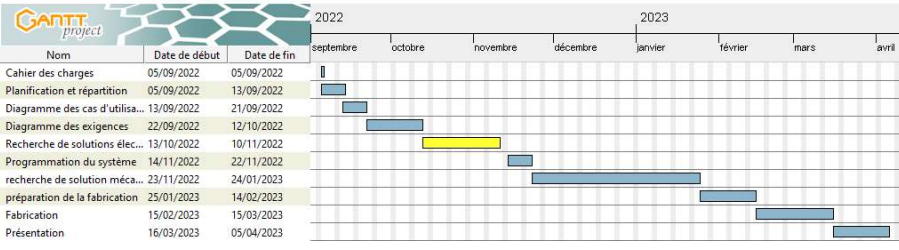 l’équipe
Le cahier des charges
Le diagramme des cas d’utilisation
TECH’ALARM
Acteur non-humain
Acteur humain
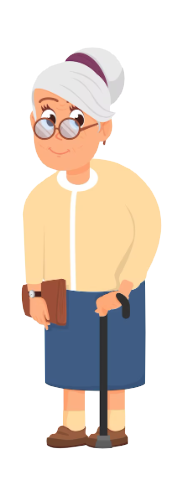 Détecter la chute
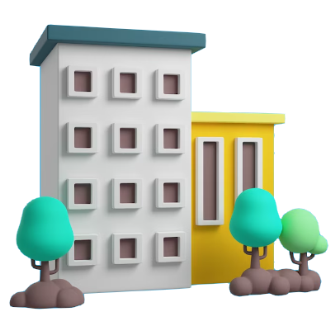 Alerter le personnel en cas de chute
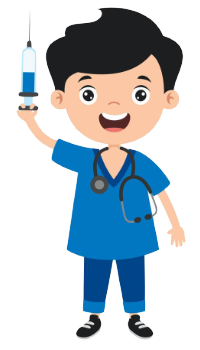 Avertir
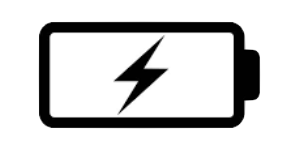 Alimenter en énergie
Le diagramme des exigences
Tech’Alarme
Alerter le personnel en cas de chute
Patient
Infirmier
Énergie
Infirmier
Bâtiment
Alerter dans les 2s
Être facile à porter
Avoir une autonomie d’une journée
Être installé en moins de 1 min
Donner l’alerte dans tout le bâtiment
Le diagramme simplifie des blocs internes
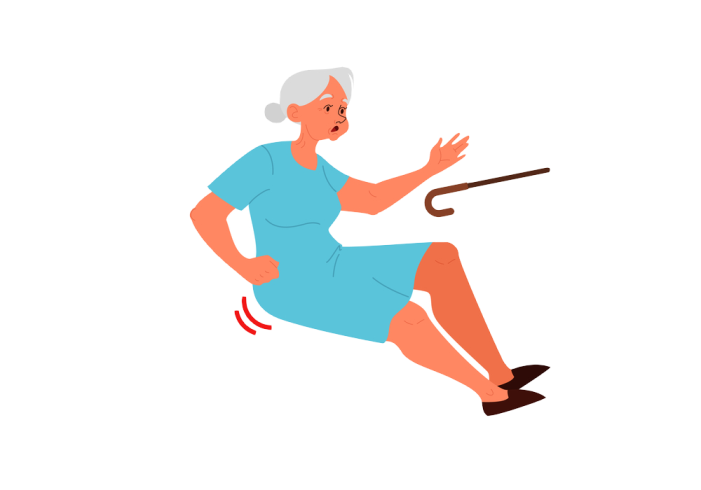 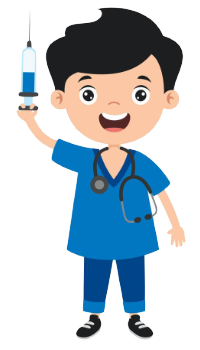 Carte de commande
Accéléromètre
Message alerte
Carte réception
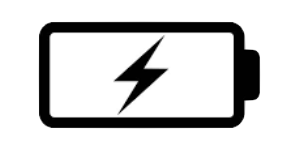 Ruban de LED
Signal radio
La partie électronique
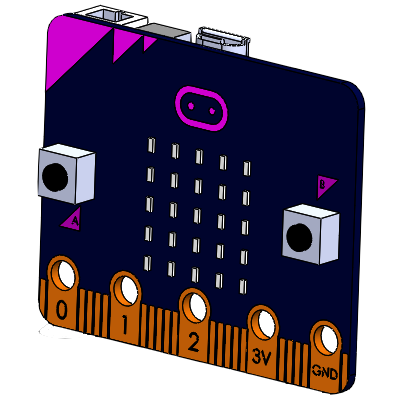 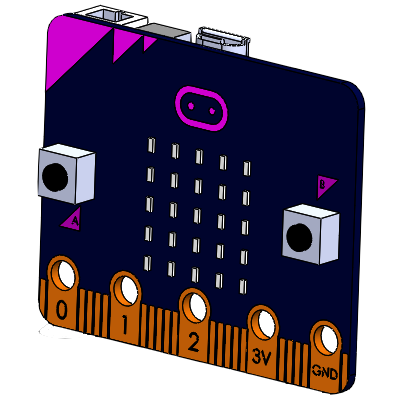 Récepteur
Émetteur
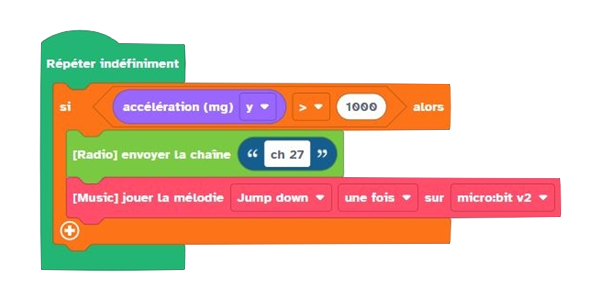 Le programme
Carte patient
Détecter la chute
1
Envoyer le numéro du patient par ondes radio
2
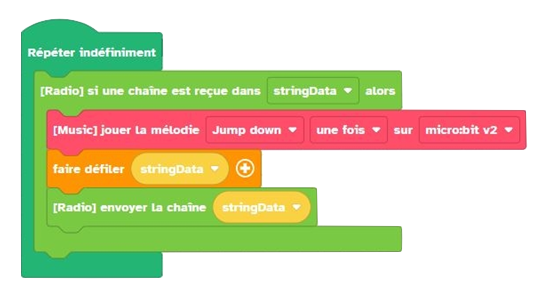 Carte infirmier
Bipper
3
Afficher le numéro du patient
4
Renvoyer le signal vers la prochaine carte infirmier
5
Recherche de solutions :
Mecanique
Support de bureau
Le boîtier
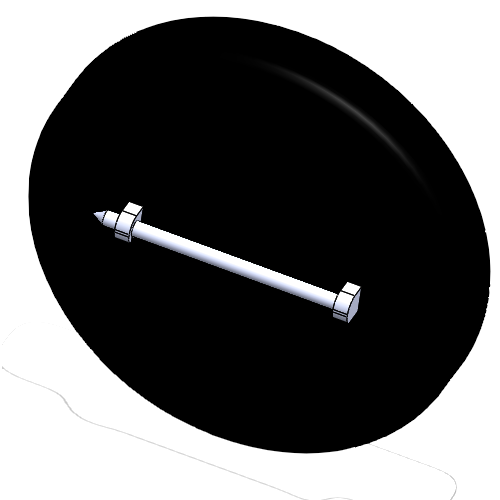 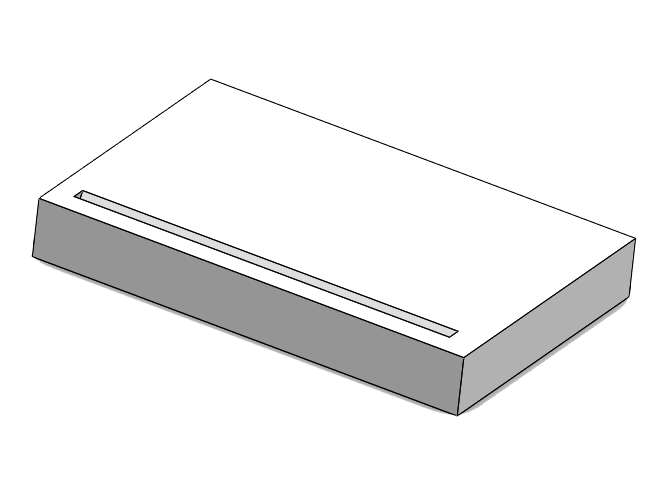 L’Evaluation du projet
Les items
LA programmation des activités en classe